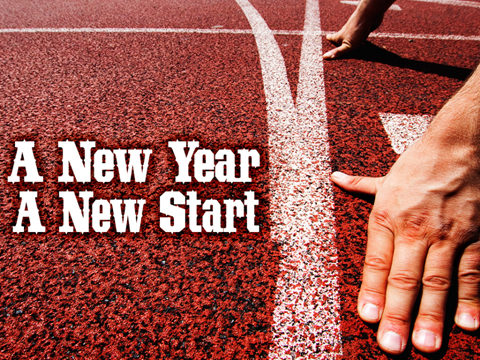 Making a Fresh Start
Isaiah 43:18-19
December 29-30, 2012
Calvary Chapel of El Paso
Pastor Charlie Flores
Isaiah 43:18-19
18 Remember ye not the former things, neither consider the things of old. 19 Behold, I will do a new thing; now it shall spring forth; shall ye not know it? I will even make a way in the wilderness, and rivers in the desert.
John 10:10
10 The thief cometh not, but for to steal, and to kill, and to destroy: I am come that they might have life, and that they might have it more abundantly.
Isaiah 43:18-19
18 Remember ye not the former things, neither consider the things of old. 19 Behold, I will do a new thing; now it shall spring forth; shall ye not know it? I will even make a way in the wilderness, and rivers in the desert.
Jeremiah 29:8-14
8 For thus saith the LORD of hosts, the God of Israel; Let not your prophets and your diviners, that be in the midst of you, deceive you, neither hearken to your dreams which ye cause to be dreamed.
Jeremiah 29:8-14
9 For they prophesy falsely unto you in my name: I have not sent them, saith the LORD.
Jeremiah 29:8-14
10 For thus saith the LORD, That after seventy years be accomplished at Babylon I will visit you, and perform my good word toward you, in causing you to return to this place.
Jeremiah 29:8-14
11 For I know the thoughts that I think toward you, saith the LORD, thoughts of peace, and not of evil, to give you an expected end.
Jeremiah 29:8-14
12 Then shall ye call upon me, and ye shall go and pray unto me, and I will hearken unto you.
Jeremiah 29:8-14
13 And ye shall seek me, and find me, when ye shall search for me with all your heart.
Jeremiah 29:8-14
14 And I will be found of you, saith the LORD: and I will turn away your captivity, and I will gather you from all the nations, and from all the places whither I have driven you, saith the LORD; and I will bring you again into the place whence I caused you to be carried away captive.
Let’s S.T.A.R.T.
STOP Making Excuses!
TAKE Inventory of our Lives
ACT in Faith
REFOCUS Our Thoughts
TRUST in the Lord
1. STOP Making Excuses!
Proverbs 28:13
13 He that covereth his sins shall not prosper: but whoso confesseth and forsaketh them shall have mercy.
Proverbs 27:12
12 A prudent man foreseeth the evil, and hideth himself; but the simple pass on, and are punished.
Proverbs 15:12
12 A scorner loveth not one that reproveth him: neither will he go unto the wise.
Proverbs 15:22
22 Without counsel purposes are disappointed: but in the multitude of counsellors they are established.
Proverbs 24:10
10 If thou faint in the day of adversity, thy strength is small.
2. TAKE Inventory of Our Lives!
Galatians 3:4
4 Have ye suffered so many things in vain? if it be yet in vain.
Matthew 11:28-30
28 Come unto me, all ye that labour and are heavy laden, and I will give you rest. 29 Take my yoke upon you, and learn of me; for I am meek and lowly in heart: and ye shall find rest unto your souls. 30 For my yoke is easy, and my burden is light.
3. ACT in Faith!
Matthew 9:27-30
27 And when Jesus departed thence, two blind men followed him, crying, and saying, Thou Son of David, have mercy on us. 28 And when he was come into the house, the blind men came to him: and Jesus saith unto them, Believe ye that I am able to do this? They said unto him, Yea, Lord.
Matthew 9:27-30
29 Then touched he their eyes, saying, According to your faith be it unto you. 30 And their eyes were opened; and Jesus straitly charged them, saying, See that no man know it.
Proverbs 29:25
25 The fear of man bringeth a snare: but whoso putteth his trust in the LORD shall be safe.
4. REFOCUS Our Thoughts
Proverbs 4:23
23 Keep thy heart with all diligence; for out of it are the issues of life.
Romans 12:1-3
1 I beseech you therefore, brethren, by the mercies of God, that ye present your bodies a living sacrifice, holy, acceptable unto God, which is your reasonable service.
Romans 12:1-3
2 And be not conformed to this world: but be ye transformed by the renewing of your mind, that ye may prove what is that good, and acceptable, and perfect, will of God.
Romans 12:1-3
3 For I say, through the grace given unto me, to every man that is among you, not to think of himself more highly than he ought to think; but to think soberly, according as God hath dealt to every man the measure of faith.
Psalm 1:1-3
1 Blessed is the man that walketh not in the counsel of the ungodly, nor standeth in the way of sinners, nor sitteth in the seat of the scornful.
Psalm 1:1-3
2 But his delight is in the law of the LORD; and in his law doth he meditate day and night.
Psalm 1:1-3
3 And he shall be like a tree planted by the rivers of water, that bringeth forth his fruit in his season; his leaf also shall not wither; and whatsoever he doeth shall prosper.
5. TRUST in the Lord!
Proverbs 3:5-10
5 Trust in the LORD with all thine heart; and lean not unto thine own understanding. 6 In all thy ways acknowledge him, and he shall direct thy paths.
Proverbs 3:5-10
7 Be not wise in thine own eyes: fear the LORD, and depart from evil. 8 It shall be health to thy navel, and marrow to thy bones.
Proverbs 3:5-10
9 Honour the LORD with thy substance, and with the firstfruits of all thine increase: 10 So shall thy barns be filled with plenty, and thy presses shall burst out with new wine.
Zechariah 4:6
6 Then he answered and spake unto me, saying, This is the word of the LORD unto Zerubbabel, saying, Not by might, nor by power, but by my spirit, saith the LORD of hosts.
Have a Blessed New Year!
The Lord Specializes in NEW BEGINNINGS!

Are you ready for a FRESH START?